EKFI PLUS:Innovation through cooperation
WP 2: Evaluation of the Educational Model (30/01/2024)
Leading organization: HELLENIC GRAPHIC-MEDIA RESEARCH LAB GRAPHMEDLAB – UNIVERSITY OF WEST ATTICA (E10031602 - EL) 
Dr. Anastasios Politis, Dr. Marios Tsigonias, Dr. Gerasimos Vonitsanos, Evangelos Syrigos
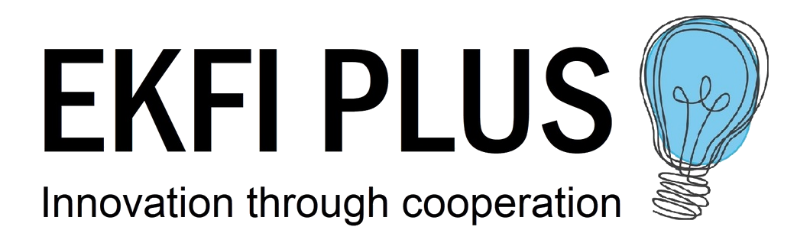 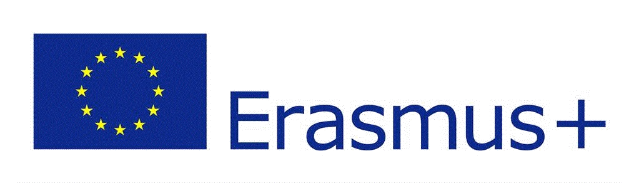 WP 2: Evaluation of the Educational Model and the Mapping Guide (30.01.2024)
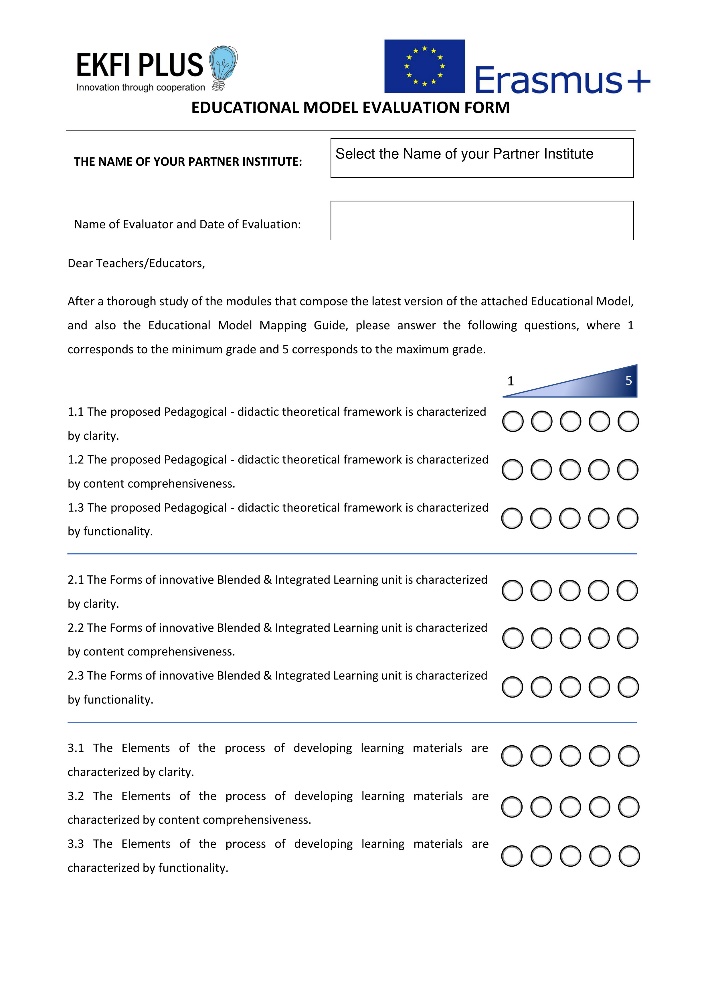 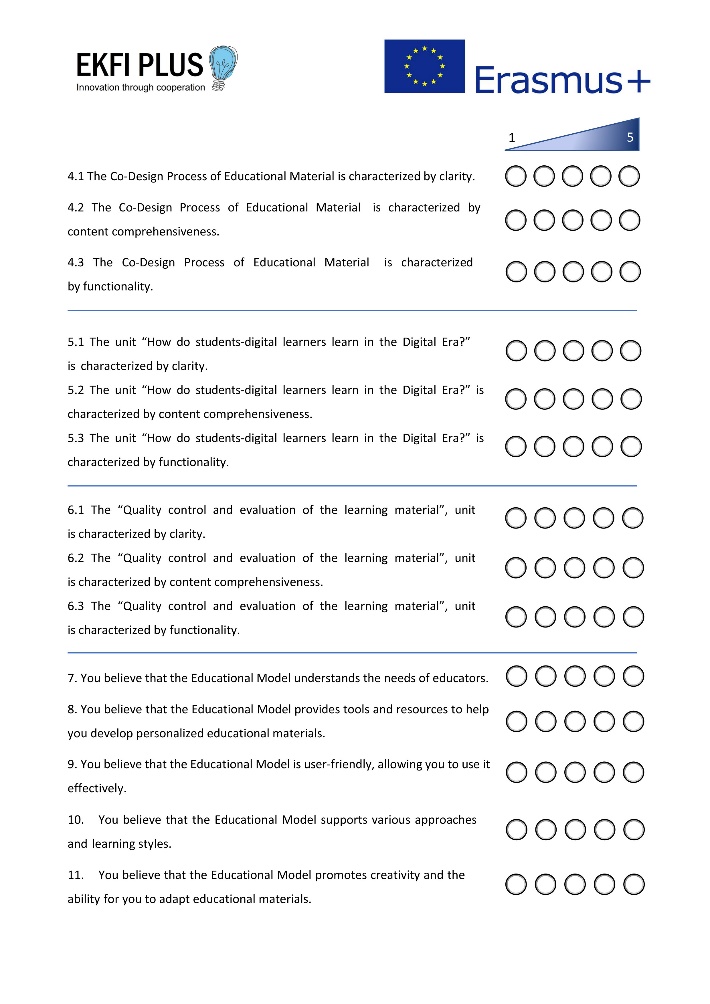 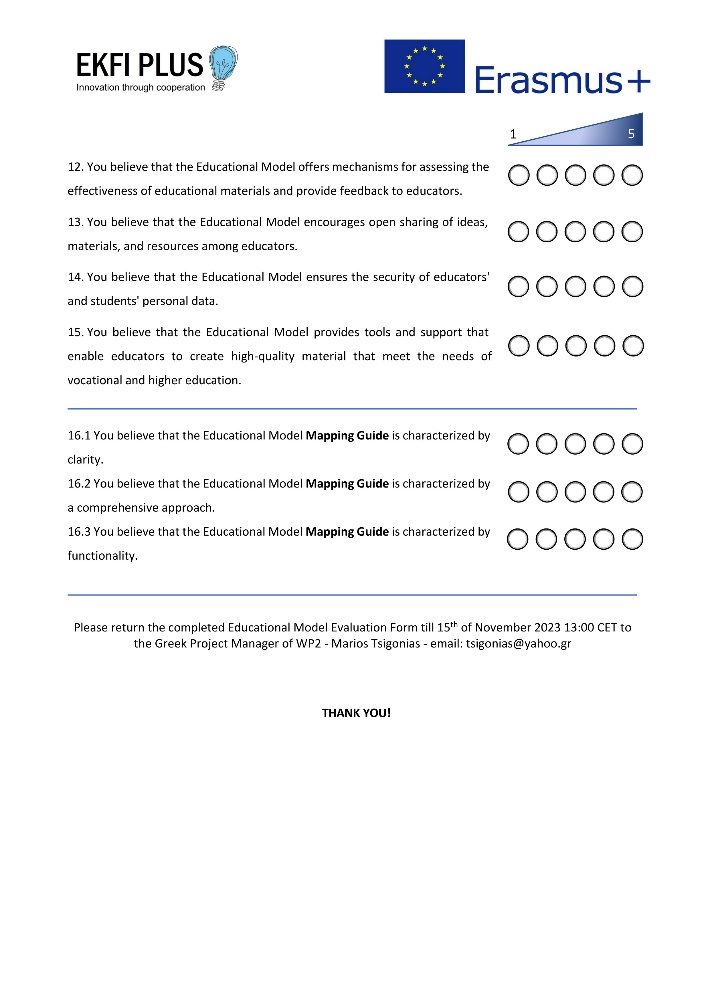 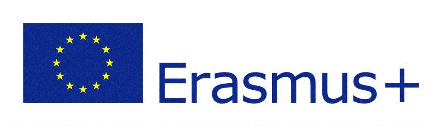 Evaluation of the Educational Model & Mapping Guide
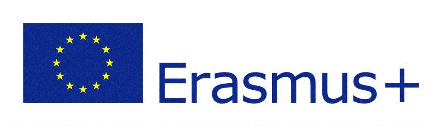 Evaluation of the Educational Model & Mapping Guide
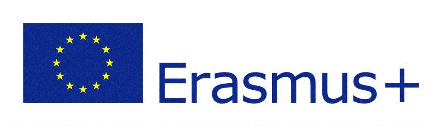 Evaluation of the Educational Model & Mapping Guide
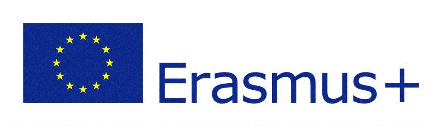 Evaluation of the Educational Model & Mapping Guide
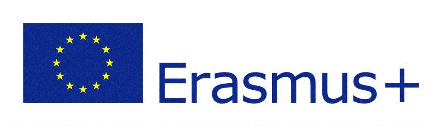 Evaluation of the Educational Model & Mapping Guide
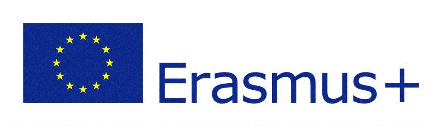 Evaluation of the Educational Model & Mapping Guide
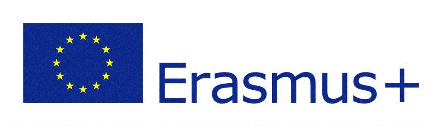 Evaluation of the Educational Model & Mapping Guide
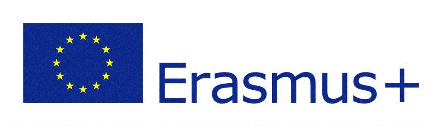 Evaluation of the Educational Model & Mapping Guide
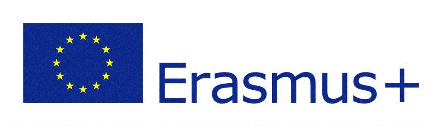 Evaluation of the Educational Model & Mapping Guide
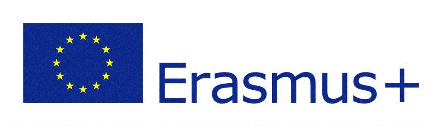 Evaluation of the Educational Model & Mapping Guide
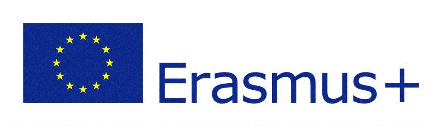 Evaluation of the Educational Model & Mapping GuideEvaluation numbers: 14 people evaluated the Educational Model (N=14).Conclusions: Important Points to discuss: 1. Security and GDPR issues should be further discussed2. Educational Model Mapping Guide seems to resolve the functionality problems of the Educational Model itself.3. The Platform should provide more tools and functionality
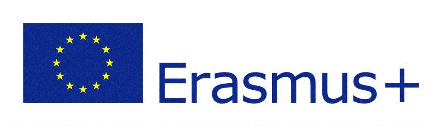